AMA about Azure AD B2C
Rory Braybrook
Microsoft Identity Architect
Microsoft MVP (Enterprise Mobility) 
@rbrayb
https://authory.com/RoryBraybrook
Notes
Experiment!
Mute yourself
Use “hands up” in Teams – will be asked to come off mute
Or ask questions in the chat
Slides will be uploaded to UG with links
What is B2C?
Azure AD – Corporate, domain joined, company employees 
Azure AD B2B – Company partners, mainly corporate
Azure AD B2C – Company customers, not domain joined
Flows - SUSI, profile edit, password reset
Policies – built-in and custom
Question?
We have an application 
It needs to be secure
B2C is an option
How do we start?
How do we add MFA, password reset etc.
B2C approach
Two options:
 
MSAL libraries
Microsoft.Identity.Web
Identity.Web dotnet new
Blazor Server App (Microsoft identity platf...      		blazorserver2
Blazor Server App                                   				blazorserver  
Blazor WebAssembly App                              			blazorwasm2
Blazor WebAssembly App                             	 		blazorwasm
ASP.NET Core Empty                                  				web
ASP.NET Core Web App (Model-View-Controller...     	mvc2 
ASP.NET Core Web App (Model-View-Controller)       mvc 
ASP.NET Core Web App (Microsoft identity pl...      	webapp2   
ASP.NET Core Web App                                			webapp
ASP.NET Core with Angular                           			angular 
ASP.NET Core with React.js                          			react
ASP.NET Core with React.js and Redux                		reactredux 
Razor Class Library                                 					razorclasslib
Auth
-au|--auth                   The type of authentication to use                                                   
                                        None             - No authentication                                            
                                        Individual       - Individual authentication                                    
                                        IndividualB2C    - Individual authentication with Azure AD 							   B2C                  
                                        SingleOrg        - Organizational authentication for a single 							   tenant            
                                        MultiOrg         - Organizational authentication for multiple 							   tenants           
                                        Windows          - Windows authentication                                       
                                        Default: None
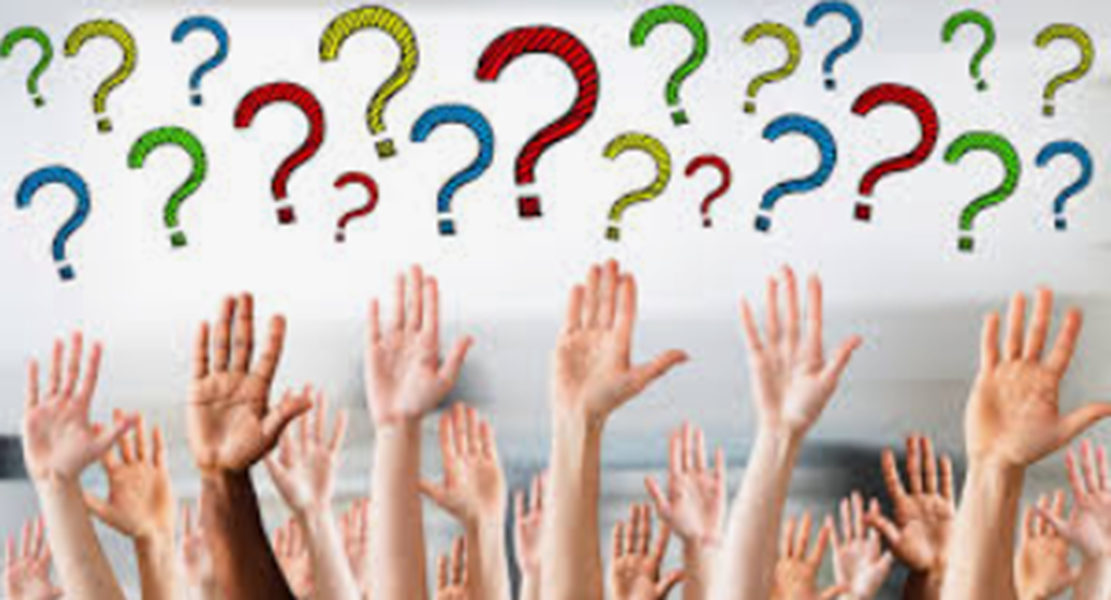 Custom policies
Custom policy starter pack
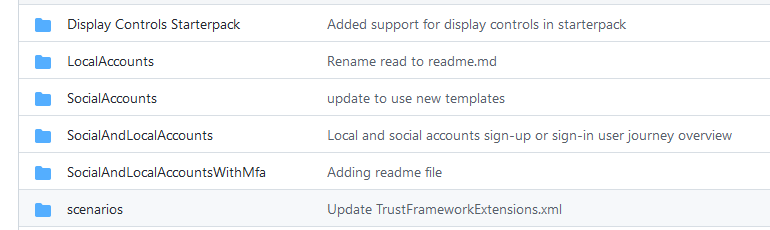 Custom policy starter pack contents
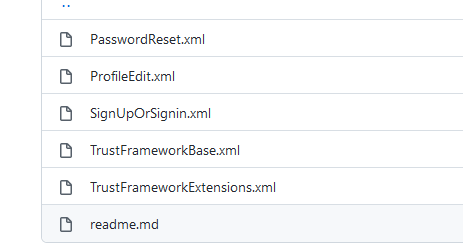 Custom policies
A) MFA with either Phone (Call/SMS) or Email verification
 
B) Username based journey

C) Sign In With Authenticator
References
Starter pack - https://github.com/Azure-Samples/active-directory-b2c-custom-policy-starterpack

CIAM custom policies - https://github.com/azure-ad-b2c/samples

All the CIAM policies - https://medium.com/the-new-control-plane/everything-you-wanted-to-know-about-azure-ad-b2c-custom-policy-samples-but-were-afraid-to-ask-96fa561f1e4d

B2C MSAL samples - https://docs.microsoft.com/en-us/azure/active-directory-b2c/integrate-with-app-code-samples

MSAL ASP.NET B2C project - https://docs.microsoft.com/en-us/azure/active-directory-b2c/configure-authentication-sample-web-app?tabs=visual-studio

Microsoft.Identity.Web - https://github.com/AzureAD/microsoft-identity-web/wiki

Useful B2C utility - https://b2ciefsetupapp.azurewebsites.net/
References - samples
https://github.com/azure-ad-b2c/samples/tree/master/policies/mfa-email-or-phone

https://github.com/azure-ad-b2c/samples/tree/master/policies/username-signup-or-signin

https://github.com/azure-ad-b2c/samples/tree/master/policies/sign-in-with-authenticator